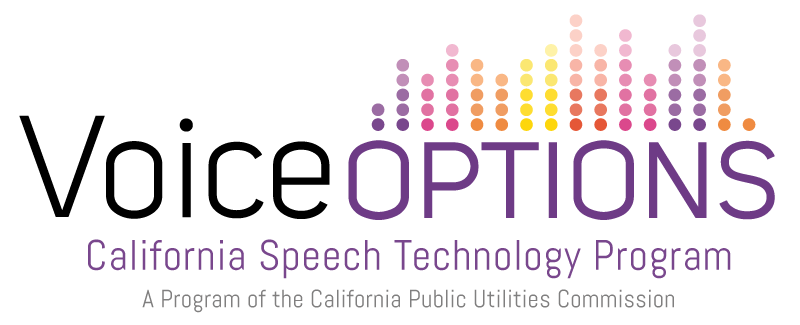 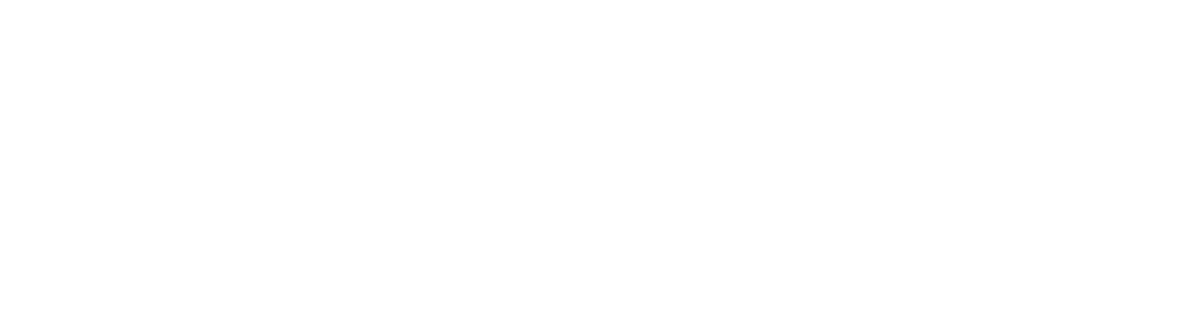 Setting Up & Using Proloquo4Text Type. Speak. Communicate.
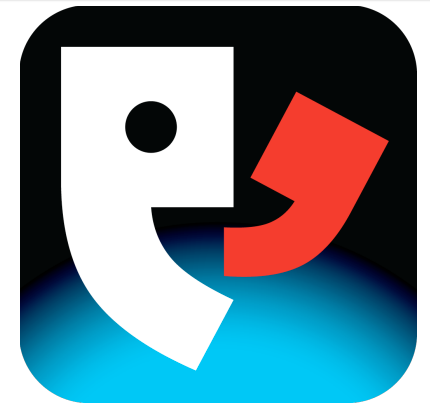 Learn more about PROLOQUO4TEXT products at https://www.assistiveware.com/
[Speaker Notes: We are proud to offer this training for the Voice Options California Speech Technology Program.  
This training is brought to you by the staff at CTEC, Communication Technology Education Center. 

Throughout the training we will be visiting the Proloque4Text website.  Here is the URL. Please visit the manufacturer’s website for most current information, instructional support, video training and updated version info.]
If you have not done so already, please take a moment to setup your profile using the Startup Wizard.
Select the Create a User Name during the Startup Wizard.
Enter the Name of the user, then tap the Next button.
Select an installed voice or downloadable voice from the scroll list by tapping on the Voice you prefer.
Tap Next.
Tap Finish to exit the Startup Wizard.
[Speaker Notes: When you first launch Proloquo4Text, a Startup Wizard will guide you through the initial configuration.

Select the Create a User Name during the Startup Wizard.

Enter the Name of the user, then tap the Next button.

Select an installed voice or downloadable voice from the scroll list.

Tap on the Voice you prefer.

Then press Next.

Then select Finish to exit the Startup Wizard.]
LEARNING OBJECTIVES
By the end of the training, you will be able to:
Identify individuals who would benefit from this app
Set-up and personalize categories
Maximize use of the app for phone communication
[Speaker Notes: By the end of the training, you will be able to:

Identify individuals who would benefit from this application
Set-up and personalize categories
And maximize the use of the application for phone communication]
PROLOQUO4TEXT IN ACTION
[Speaker Notes: This is a video that shows Proloquo4Text being used over the phone and in person. It is a little hard to hear so you may want to turn the speaker volume up on your computer.

https://www.youtube.com/watch?v=pDQxy5_f0nA]
CONSIDERATIONS FOR SELECTION
Literate
Comfortable with text-based communication
Prefers direct select and/or use on-screen or external keyboard
Uses the keyboard to enter text in other apps or online searches
Relies on word-prediction to reduce keystrokes
[Speaker Notes: The user is literate
They are comfortable with text-based communication
They prefer direct select and/or use an on-screen or external keyboard
They use the keyboard to enter text in other apps or online searches
They rely on word-prediction to reduce keystrokes.  Proloquo4Text uses PolyPredix which is a self-learning, multi-word, word prediction engine that reduces typing efforts by 50%.  For example, by typing “I wa” the multiword prediction of “ I want” appears as a selection.


Individuals may NOT want to use PROLOQUO4TEXT if symbol-based communication is their primary means of creating a message, or if they have difficulty reading or remembering words.]
THE INTERFACE – Part 1
Language Toggle 
Share
Full Screen
Options 
Text Pad 
Play/Pause 
Sound Indicator
[Speaker Notes: Proloquo4text is all about expressing yourself easily and efficiently.  Let’s take a second to get familiar with the main interface elements.

The Language Toggle is the small globe that is located above the text when more than one language has been made active in Settings and it allows you to switch between those languages.

To Share a message on the Text Pad via text, email, or social media, tap on the square with the arrow pointing up, just above the Text Pad. The Share icon is only available when something has been entered on the Text Pad.

Tap on the 4 outward pointing arrows above the Text Pad to enter Full-Screen view. While in full-screen view, you can tap on the 2 triangles in the lower, left-hand corner of the screen to make the view flip upside-down. This is helpful if you type a message and want to show it to an individual you are interacting with. Tap on the X in the lower, right-hand corner of the screen to exit full-screen view.

To access Options, tap on the cog or gear located above the Text Pad. Here you can edit settings within the app.

The Text Pad is in the middle of the screen and is where you enter a message.

Tap the Play/Pause button at the bottom of the Text Pad to speak the message.

The Sound icon at the bottom of the Text Pad does not appear on my version of the application. It’s possible that it was there on a previous version of the application or that the default settings somehow prevent it from being there.]
THE INTERFACE – Part 2
Clear Text Pad 
Block Visibility Toggle
10/11. Add/Edit Messages
 Phrases/Sentence Prediction/Conversations and Quick Talk/History
 Word/Sentence Prediction
 Hide Keyboard
[Speaker Notes: Tap the X icon at the bottom, right-hand corner of the Text Pad window to Clear the Text Pad. After a message has been deleted, tap on the circular arrow to make to most recently deleted message reappear on the Text Pad.

To hide the windows on the left-hand and right-hand sides of the screen, tap the Block Visibility Toggles with the vertical line and arrow pointing outward, located in the upper left-hand and right-hand corners of the screen.

10 & 11.  Tap the pencil icon to the right of “Phrases” and to the left of “Quick Talk” in order to Add or Edit Messages that will be frequently used.

-To access saved Phrases, Sentence Prediction, or Conversations, tap on the on the dropdown arrow in the upper left-hand corner of the screen, until the desired option is indicated and the window on the left-hand side of the screen is populated. To hide that window, tap the vertical line with the arrow pointing left in the upper left-hand corner of the screen.                                                                                                                                                                                                  -To access Quick Talk or message History, tap on the on the dropdown arrow in the upper right-hand corner of the screen, until the desired option is indicated and the window on the right-hand side of the screen is populated. To hide that window, tap the vertical line with the arrow pointing right in the upper right-hand corner of the screen.

Word and Sentence Prediction appear at the top of the keyboard.

Tap the Hide Keyboard icon at the bottom of the keyboard to hide the keyboard.]
PERSONALIZE LANGUAGE & VOICE
To change a voice, tap on the Options menu icon.
Select Language and Speech.
Select Manage Languages, toggle Automatic off.
Select the desired language and tap Voice.
Listen to installed voices
Preview downloadable voices by tapping the speaker icon.
[Speaker Notes: In the Language and Speech section of the Options, you can choose the voice to use for each of the Active Languages.

To change a voice, tap on the Options menu icon (cog/gear)
Select Language and Speech
Select Manage Languages, toggle Automatic off
Select desired language. English and Spanish come active in the app 
To listen to the installed voice, tap Voice and tap on the checked name
Preview downloadable voices by tapping on the Speaker icon
If you prefer one of the voices available for download, tap on the voice name and then tap Download
Select your new voice and a check mark will appear to the right of it
To go back to the language menu, tap the top left arrow next to your selected language
Toggle Active to blue
This part of the menu provides options to alter speech rate, pitch, and to customize the pronunciation of words
To exit the settings menu, tap on the text pad

Deactivate a Language
Tap the Options menu icon, tap Language and Speech
Tap Manage Languages under the Languages section
Toggle Automatic to grey to view or edit other languages available
To deactivate a language select an active language and toggle Active to grey
If you are bilingual, multiple languages and keyboards can be made active]
PERSONALIZE LANGUAGE & VOICEcontinued
Once you select your voice, a check mark will appear to the right.
At the top of the menu, next to Voice, tap the left arrow next to your selected language.
Toggle Active to blue, if needed.
You can also alter speech rate, pitch,  and customize word pronunciation.
To exit the settings menu, tap on the text pad.
[Speaker Notes: If you prefer one of the voices available for download, tap on the voice name and then tap Download
Select your new voice and a check mark will appear to the right of it
To go back to the language menu, tap the top left arrow next to your selected language
Toggle Active to blue
This part of the menu provides options to alter speech rate, pitch, and to customize the pronunciation of words
To exit the settings menu, tap on the text pad

Deactivate a Language
Tap the Options menu icon, tap Language and Speech
Tap Manage Languages under the Languages section
Toggle Automatic to grey to view or edit other languages available
To deactivate a language select an active language and toggle Active to grey
If you are bilingual, multiple languages and keyboards can be made active]
KEYBOARD LANGUAGES
NOTE:
To change the keyboard language, you must have chosen at least one other language when you personalized your language and voice in previous activity.
[Speaker Notes: A User can have separate User files for different language settings or a User can have multiple languages available within one User file.]
CHANGING KEYBOARD LANGUAGES
Tap the text pad to view the keyboard.
Press the language toggle (globe) until the language choice appears.
Tap the language you want to use. 
The language and keyboard are now changed.
[Speaker Notes: Changing Keyboard Languages
To edit Keyboard settings, tap on the text pad to view the keyboard, press down on the globe until the keyboard list appears, select Keyboard Settings. 
To add a new keyboard in the iPad’s settings, press the iPad home button and tap the iPad settings icon.
Select General from the left margin menu.
Select Keyboard.
Select Keyboards, tap Add New Keyboard, scroll down and select a new keyboard language
Press the home button on the iPad to exit iOS settings
Tap on Proloquo4Text open the app
Tap on the keyboard globe to switch the keyboard, or press and hold the globe to open the keyboard list, select the keyboard
Create a message with a different language, ensure the User Profile has downloaded the correct languages and activated them
Press Play in the text pad to speak a bilingual message]
6 QUICK BLOCKS
Quick Block 1: Phrases
Quick Block 2: Conversations
Quick Block 3: Sentence Prediction

Quick Block 4: Quick Talk
Quick Block 5: History
Quick Block 6: Word Prediction
[Speaker Notes: The first quick block is phrases.  You can store common phrases, sentences and even paragraphs.  
The second quick block is Quick Talk .  Use quick talk for interjections and expressions you want quick access to while communicating.
Quick block 3 is conversations.
The fourth quick block is History.  Use history to easily say something you said before.  
Word Prediction is the 5th quick block.  Use prediction to speed up your typing.
Sentence Prediction is the last quick block.  With sentence prediction you have quick access to the most commonly used sentences that start with the text you have typed.


Quick Block #1, on the left, is comprised of Phrases, Conversations, and Sentence Prediction.  
Quick Block #2, on the right, is comprised of History and Quick Talk.  (History is one the left???)
Word Prediction can be used both to the right or above the keyboard for most commonly used words.
Tap on the titles to switch between the Quick Blocks]
QUICK BLOCKS: BASIC COMMANDS
Tap the Pencil icon to edit labels
Tap Add to add labels, item, and categories
Tap Select to be able to delete or move items 
Tap the Arrow icon to hide and retrieve the Quick Block window
Tap the Plus icon to store text pad content into a new conversation
[Speaker Notes: Basic commands for Quick Blocks
Tap the Pencil icon to edit labels
Tap Add to add labels, item, and categories
Tap Select to be able to delete or move items 
Tap the Arrow icon to hide and retrieve the Quick Block window
Tap the Plus icon to store text pad content into a new conversation]
PHRASES: ADD/EDIT
Editing
Label
Abbreviation
Background color
Hidden or not
Voice Properties
Voice
Speech Rate
Voice Personalization
Relative Volume
[Speaker Notes: Quick Block Phrases: Adding/ Editing
Tap the pencil icon in the Phrases Quick Block
Select the category you wish to edit, or tap Add to add an Item
In the Text to Speak box, type the message
Tap the keyboard icon to exit the keyboard or scroll through the Item menu with your finger
Enter the Item name in the Label text box
Within the Item menu, you will be able to edit the message, label, background color, whether it is hidden or not, and voice properties specific for that category
Select Done when you are finished editing the Item
Phrases: Deleting A Phrase Category
Enter the Phrase Quick Block
Tap the pencil icon in the Phrases Quick Block
Press Select, tap a category label, tap Action, then Delete
Select Done in the Phrase Block and Done in the top right corner to exit edit mode
Phrases: Duplicating and Relocating
Tap the pencil icon in the Phrases Quick Block
Press Select, tap a category label, tap Action, tap Copy
To relocate the copied item to a different category or quick block, tap Back, tap on the blue arrow next to the category name, then tap Action, tap Paste
To copy the category within the same category, tap Action, tap Paste
Tap Done

Phrases: Store Text Pad Messages
Type a message in the text pad
Press and hold on the text
Widen or narrow the selection with the blue highlight cursor
Tap Create Phrase

Phrases: Hide Categories
Tap the pencil icon in the Phrases Quick Block
Tap Select
Then select the category you wish to edit from the scroll menu, a checked blue circle will appear upon selection
Toggle the Hidden settings to blue (depending on your color settings) to Hide the category
Toggle the settings to grey to unhide a category
Tap Done]
CONVERSATIONS: EDITING
Conversations are created within the Text Pad and can be used to store longer messages
Easily switch between two or more conversations. This makes it easy to, for example, answer a question in a second conversation, without disrupting what you were typing in the first one.
[Speaker Notes: Conversations: Editing
Conversations are created within the Text Pad and can be used to store longer messages
Tap on the text pad and use the keyboard to type a new message
Tap the Plus icon to add the current text pad content to the Conversation Quick Block
To create a conversation with stored Phrases, tap the phrase you wish to enter the text pad
Then press the Plus icon
To delete a conversation, select the conversation within the Conversation Quick Block to appear in the Text Pad
Then tap the X icon to delete the text pad and conversation from the Quick Block]
QUICK TALK
Use Quick Talk for interjections and expressions that you want quick access to while communicating.
A tap on a Quick Talk item speaks immediately and does not insert the text into the Text Pad. 
Touch and hold any Quick Block title to make a popup list appear allowing you to switch directly to a specific Quick Block.
[Speaker Notes: Quick Talk
Use Quick Talk for interjections and expressions that you want quick access to while communicating.
This makes it easy to make a quick comment without disrupting the text you are working on in the Text Pad.

By default, a tap on a Quick Talk item speaks immediately and does not insert the text into the Text Pad. This can be modified in the Speak Items section of the Language and Speech options.

When you touch and hold any Quick Block title, a popup list will appear allowing you to switch directly to a specific Quick Block.]
HISTORY
Use the History Quick Block to easily say something you have said before
Tapping the text will insert it in the Text Pad.
Tap and hold the text to speak it immediately.
Text is added to the History Quick Block any time you use the Play Button.
[Speaker Notes: History Quick Block
Use the History Quick Block to easily say something you have said before
Tapping will insert text in the Text Pad
Touching and holding on the text will speak it immediately
Text is added to the History Quick Block any time you use the Play Button

*You can change this behavior in the Speak Items section of the Language and Speech options]
PREDICTION SETTINGS
There are many options available for Word Prediction
Learn all words, learn correctly spelled words, automatic spacing after selecting a suggestion, single-word or multi-word prediction, the max number of suggestions, and the order of suggestions
[Speaker Notes: To Edit Keyboard Prediction Appearance:
Tap on the Options icon
Select Appearance
Scroll down to keyboard prediction section
Edit text font size, color, and style
Exit back to the Options menu by tapping the back arrow to the left of Options

To Edit Word Prediction Settings:
From the Options menu, select Prediction
You can set Learning to learn All Words, Correctly Spelled Words, or it can be turned Off.
You can change the max number of suggestions from two words to as many as will fit
Sentence prediction can be arranged alphabetically and by likelihood]
MODIFYING APPEARANCE
There are many options available for modifying the appearance of the text. 
Tap the Options icon.
Select Appearance.
You can edit the font, background color, location of controls, and text highlight.
Tap the Text Pad to exit the Options menu.
[Speaker Notes: Modifying Appearance:
You can control the appearance of the Text Pad and Quick Blocks. This can allow for better control over visibility and contrast of text versus background, depending on a user’s visual needs and personal preferences.

Tap the Options icon
Select Appearance
You can edit the font, background color, location of controls, and text highlighting
Tap the text pad to exit the Options menu]
BACKUP AND RESTORE
It is important to regularly make backups to store outside of your device. 
There are multiple options for backing up and restoring previous backups of the device.
[Speaker Notes: It is important to regularly make backups, which can be stored outside of the device. Many users save backups to Dropbox and Google Drive. 

Backups and Restoring Users are done through a Dropbox account.

To backup the device, go into Options.
Tap on Backups.
Toggle Dropbox Integration and/or Google Drive Integration to on. You will be redirected to Dropbox or Google Drive to confirm. 
Tap Allow.
Select Backup (Current User) Now.
This creates an external backup onto the device.
To restore an existing back, use Restore and Backup.]
EXPORTING BACKUPS
Regularly export backups to avoid losing application customizations. 
To Backup to Dropbox, a Dropbox account must already be created on the device within the Dropbox app.
[Speaker Notes: Exporting Backups
Regularly export backups to avoid losing application customizations. To Backup to Dropbox, a Dropbox account must already be created on the device within the Dropbox application.
Tap on Options.
Tap on Backups.
Tap on Export Backups.
Select the backup file to exported, then select Export to Dropbox or Export to Google Drive.
After you receive a “Successfully Exported to Dropbox/Google Drive” message, Tap OK.
To Import a backup from Dropbox, tap Import Backups, tap Dropbox, select the document file (.p4tbk) in the Dropbox menu, tap Import

https://download.assistiveware.com/proloquo4text/files/Proloquo4Text_Save_and_Restore_Backups_using_Dropbox.pdf]
IMPORTING AND RESTORING BACKUPS
Import and restore a backup from Dropbox and Google Drive. 
More information regarding backups available at: 
https://download.assistiveware.com/proloquo4text/files/Proloquo4Text_Save_and_Restore_Backups_using_Dropbox.pdf
[Speaker Notes: It is easy to restore backups in Dropbox and Google Drive.

Import a Backup
Tap on Options.
Tap on Backups.
Tap on Import Backups.
Select the source of the import, Dropbox or Google Drive.
When you find the right file, tap on it to Import it. It may be necessary to scroll down to locate the right file to import.
You will be given the option to immediately restore from the backup, or to do so later.

Restore a Backup
Tap on Options.
Tap on Backups.
Tap on Restore from Backup.
Choose the backup you would like to restore, then tap Restore (User Name) to begin the restore.

You can view more information pertaining to application backups at:
https://download.assistiveware.com/proloquo4text/files/Proloquo4Text_Save_and_Restore_Backups_using_Dropbox.pdf]
Let’s try out the features
[Speaker Notes: Activity]
COMMUNICATIONOVER ANY SPEAKERPHONE
[Speaker Notes: DISTANCE COMMUNICATION   The most simple way to use an AAC device with a telephone is to listen and speak over a speakerphone. Some apps also have features to support email, text messaging, and social media.


NOTE: CTAP, the California Telephone Access Program has a variety of adapted speaker phones that will assist you in “picking-up” dialing and “hanging up the phone. These phones may be helpful to you and information can be found at www.californiaphones.org .]
IN-PERSON VS.DISTANCE COMMUNICATION
[Speaker Notes: COMMUNICATING IN PERSON versus COMMUNICATING AT A DISTANCE 
When using Voice Options iPads, individuals have the opportunity to speak with others in a variety of settings. This may be the first time they have the opportunity to talk on the phone independently or carry on a conversation with an audible voice.
  
WHEN COMMUNICATING WITH YOU… 
Some individuals with Complex Communication Needs, or CCN, have no discernable verbal speech.  Others may use a little bit of verbal speech that can be understood if it is accompanied by signs, facial expressions, gestures, or no or low-tech communication systems.   AAC Systems are a tool to be considered for anyone with CCN.
Many individuals with CCN depend upon a combination of multiple strategies or use of Total Communication, in which the communication partner can see them and hear their device or verbal speech.]
YOU CAN HEAR ME & SEE ME
Vocalizations
Context
Communication device
[Speaker Notes: Consider the communication setting.

YOU CAN HEAR ME & SEE ME.  Being together in the same room gives individuals the ability to use non verbal strategies and their device or verbal speech 
YOU CAN ONLY HEAR ME.  If I want to speak on the phone, or if I need to speak to an individual who is in the other room I can not rely on my nonverbal communication strategies.]
YOU CAN ONLY HEAR ME
Signs
Facial expressions
Gestures
Vocalizations
Context
Communication device
[Speaker Notes: YOU CAN ONLY HEAR ME.  If I want to speak on the phone, or if I need to speak to an individual who is in the other room, I can not rely on my non-verbal communication strategies.]
PURPOSE OF A PHONE SCRIPT
Speed up communication
Get the main point across accurately
Control the conversation
Repair conversation breakdowns
[Speaker Notes: What is a phone script? 
A phone script allows individuals to prepare for communicating over the phone by pre-constructing the main points that need to be communicated during the phone conversation.

PHONE SCRIPTS help…
Speed up communication
Get the main point across concisely and accurately
Control the conversation
And they repair breakdowns in the conversation]
CONTENTS OF A PHONE SCRIPT
Manage the call
Greetings & Closings
Repair breakdowns
Share the main message
[Speaker Notes: Some examples of PHONE SCRIPTS include:

Manage the call (set expectations)
Hello, I am using a device to speak, please be patient.
Please bear with me while I use speech-generating device.

Greetings & closings
Hi, how are you?
Talk to you later, bye

Repair breakdowns
Can you understand me?
Does that make sense?

And it is very helpful to compose the main points of what needs to be communicated, ahead of time.]
SENDING YOUR MESSAGE:  EMAIL & SOCIAL MEDIA
To send a composed message via email or to a social media app: 
Create your message
Press on box with up arrow.
Select the app icon where you want to send your message.
[Speaker Notes: Many of us communicate via email, chat apps, and social media. Once a message has been composed, you can easily send it over email, a chat app. or social media.
Sending a composed message via email or to a social media app is super easy. Let’s say I want to post a message on Twitter. 

Create your message
Press on box with the up arrow.
Select the app icon where you want to send your message (Twitter).]
SUPPORT OPTIONS
To Access Support Options:
Tap on the Options menu icon (gear/cog)
Select Support
[Speaker Notes: Access Support Options:

Tap on the Options menu icon (gear/cog).
Near the bottom of the list that pops up, select Support.
Here you have access to the Manual and Online Support.
The Manual is easy to navigate and lists out all of the application functions so you can quickly get to the area in which you have a question. (Example – Options: Appearance)
When you tap on Online Support, you are directed to the Proloquo4Text Support page on the AssistiveWare website. Here, you can also navigate through the different help topics to get any help you need. If you still have an issue that you cannot resolve, scroll down on the Online Support page and tap Contact Us to email AssistiveWare’s Support team.
If the Support team asks you to email a log file to them, you can do this from the Support tab within the application as long as the iPad has been connected to an email. On the Support tab, near the bottom, tap on Email Log File to Support.
For Additional Support:
https://www.assistiveware.com/support/proloquo4text/tutorials]
QUESTIONS??
For Additional Support:
https://www.assistiveware.com
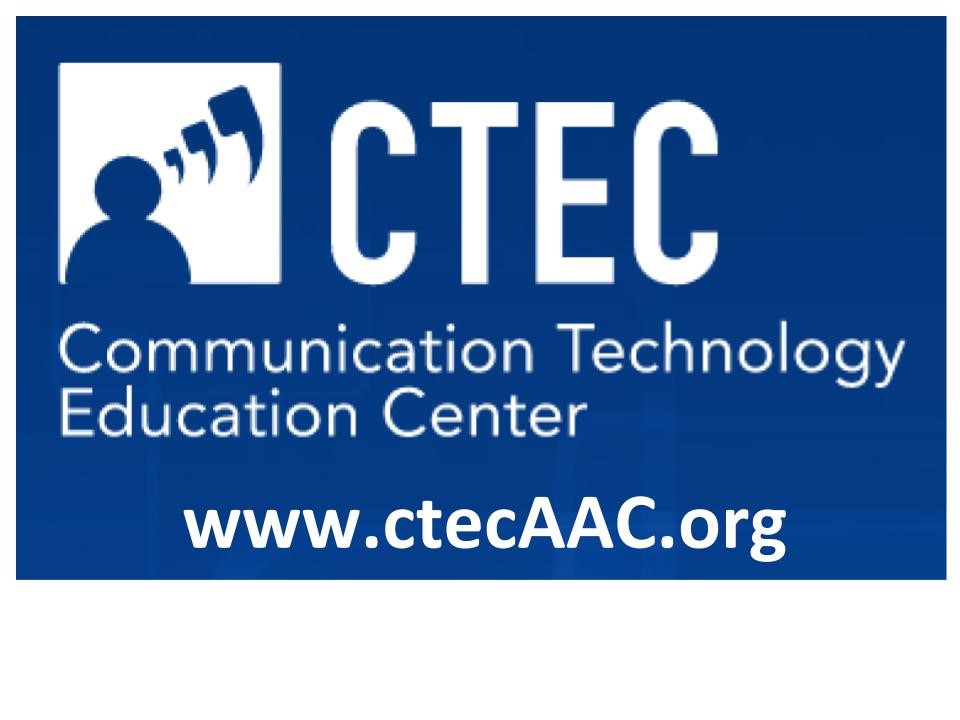